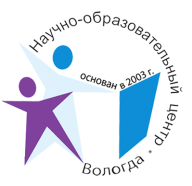 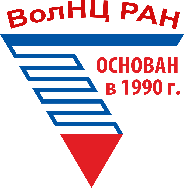 ФЕДЕРАЛЬНОЕ ГОСУДАРСТВЕННОЕ БЮДЖЕТНОЕ УЧРЕЖДЕНИЕ НАУКИ 
«Вологодский научный центр российской академии наук»
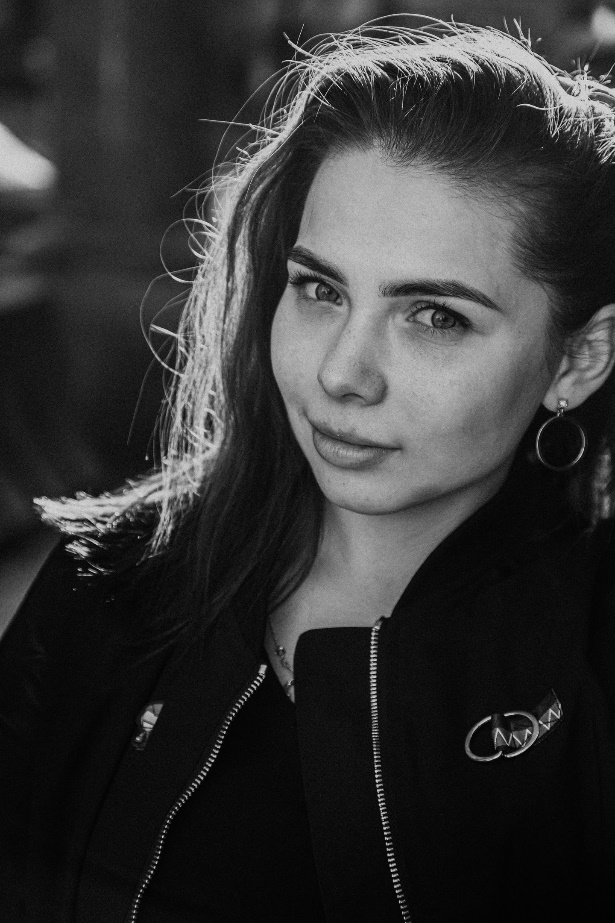 ФОТО
Портфолио магистранта
Ф.И.О. 	Ярышева Александра Валерьевна
Срок обучения 	2019/2021
Форма обучения заочная
Направление подготовки	 38.04.01 Экономика 
Профиль подготовки 	Региональная экономика 
и развитие территорий
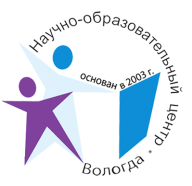 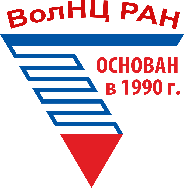 ФЕДЕРАЛЬНОЕ ГОСУДАРСТВЕННОЕ БЮДЖЕТНОЕ УЧРЕЖДЕНИЕ НАУКИ 
«Вологодский научный центр российской академии наук»
1. ТЕМА ДИССЕРТАЦИОННОГО ИССЛЕДОВАНИЯ:
Научный руководитель
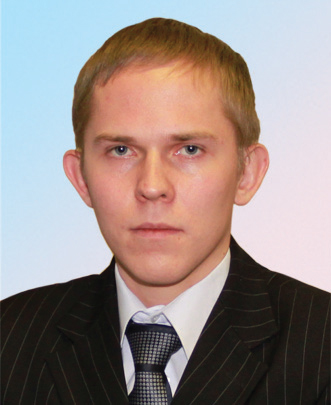 ФОТО
«ОЦЕНКА СОСТОЯНИЯ И НАПРАВЛЕНИЯ МОДЕРНИЗАЦИИ РЕГИОНАЛЬНОГО ЛЕСНОГО КОМПЛЕКСА»
Ворошилов 
Николай Владимирович
к.э.н.
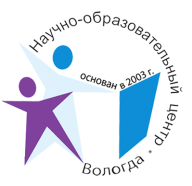 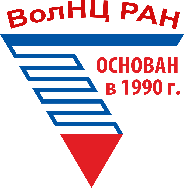 ФЕДЕРАЛЬНОЕ ГОСУДАРСТВЕННОЕ БЮДЖЕТНОЕ УЧРЕЖДЕНИЕ НАУКИ 
Вологодский научный центр российской академии наук
2. ВЫПОЛНЕНИЕ УЧЕБНОГО ПЛАНА
I курс 1 семестр
2.1. Сдача экзаменов
2.2. Сдача зачетов
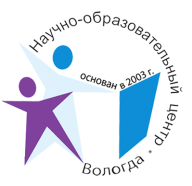 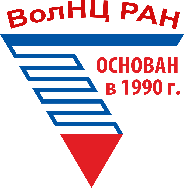 ФЕДЕРАЛЬНОЕ ГОСУДАРСТВЕННОЕ БЮДЖЕТНОЕ УЧРЕЖДЕНИЕ НАУКИ 
Вологодский научный центр российской академии наук
2. ВЫПОЛНЕНИЕ УЧЕБНОГО ПЛАНА
I курс 2 семестр
2.1. Сдача экзаменов
2.2. Сдача зачетов
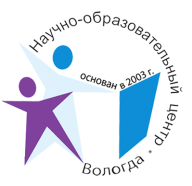 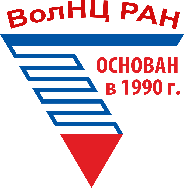 ФЕДЕРАЛЬНОЕ ГОСУДАРСТВЕННОЕ БЮДЖЕТНОЕ УЧРЕЖДЕНИЕ НАУКИ 
Вологодский научный центр российской академии наук
2. ВЫПОЛНЕНИЕ УЧЕБНОГО ПЛАНА
II курс 3 семестр
2.1. Сдача экзаменов
2.2. Сдача зачетов
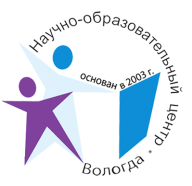 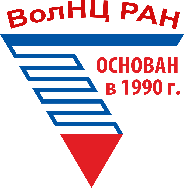 ФЕДЕРАЛЬНОЕ ГОСУДАРСТВЕННОЕ БЮДЖЕТНОЕ УЧРЕЖДЕНИЕ НАУКИ 
Вологодский научный центр российской академии наук
2. ВЫПОЛНЕНИЕ УЧЕБНОГО ПЛАНА
2.3. Прохождение практики